The Best Job in the World
I would like to live on a tropical island
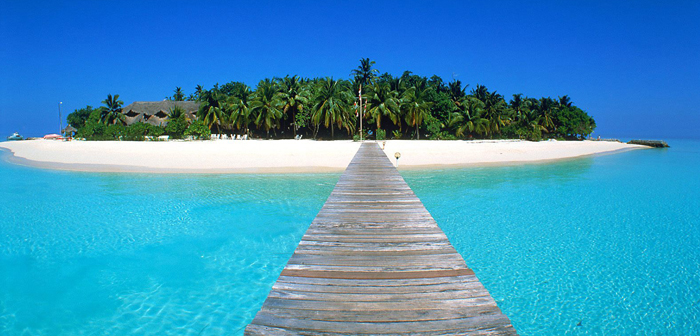 I would have a high quality of life.
I would have a low cost of living.
My new home will be very scenic.
My new life will be stress free.
I will have many job opportunities.
I will NOT have a high salary but I will make enough money.
Videos
Where is Matt: www.youtube.com/watch?v=zlfKdbWwruYBest Job Ad:  www.youtube.com/watch?v=VGH9C9GAnrEPresentations: •	Aajaan:  www.youtube.com/watch?v=nXTNstR_8Jk•	Ben: www.youtube.com/watch?v=PnosVJfDrpY•	Hailey:  www.youtube.com/watch?v=SKbVcTOBSAk•	Jeweon:  www.youtube.com/watch?v=j2t4AeSXcjg•	Clair: www.youtube.com/watch?v=q82f6BJ_Ivw
Videos
1.  Where is Matt: www.youtube.com/watch?v=zlfKdbWwruY
2.  Best Job Ad:  www.youtube.com/watch?v=VGH9C9GAnrE
3.  Presentations: 
•	Aajaan:  www.youtube.com/watch?v=nXTNstR_8Jk
•	Ben: www.youtube.com/watch?v=PnosVJfDrpY
•	Hailey:  www.youtube.com/watch?v=SKbVcTOBSAk
•	Jeweon:  www.youtube.com/watch?v=j2t4AeSXcjg
•	Clair: www.youtube.com/watch?v=q82f6BJ_Ivw